Вопросы цифровизации вуза
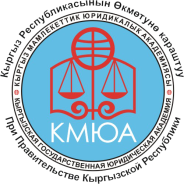 Дмитриенко Ирина Анатольевна, д.ю.н., и.о. профессора,  проректор по учебной работе Кыргызской государственной юридической академии
По оценке Глобального института McKinsey (MGI), уже в ближайшие 20 лет до 50% рабочих операций в мире могут быть автоматизированы
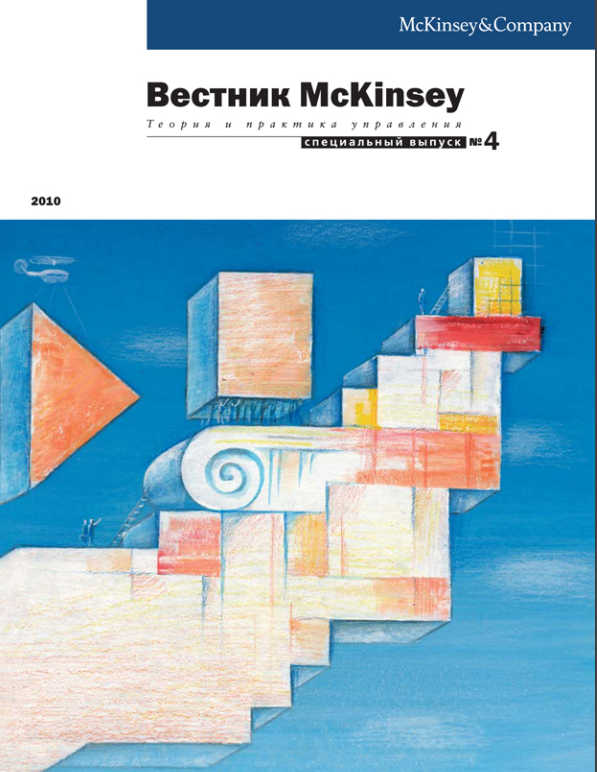 В 2017 году цифровая революция вошла в решающую фазу – к интернету подключился каждый второй житель Земли.
В КР разрабатываются стратегические документы, определяющие развитие цифровизации государства
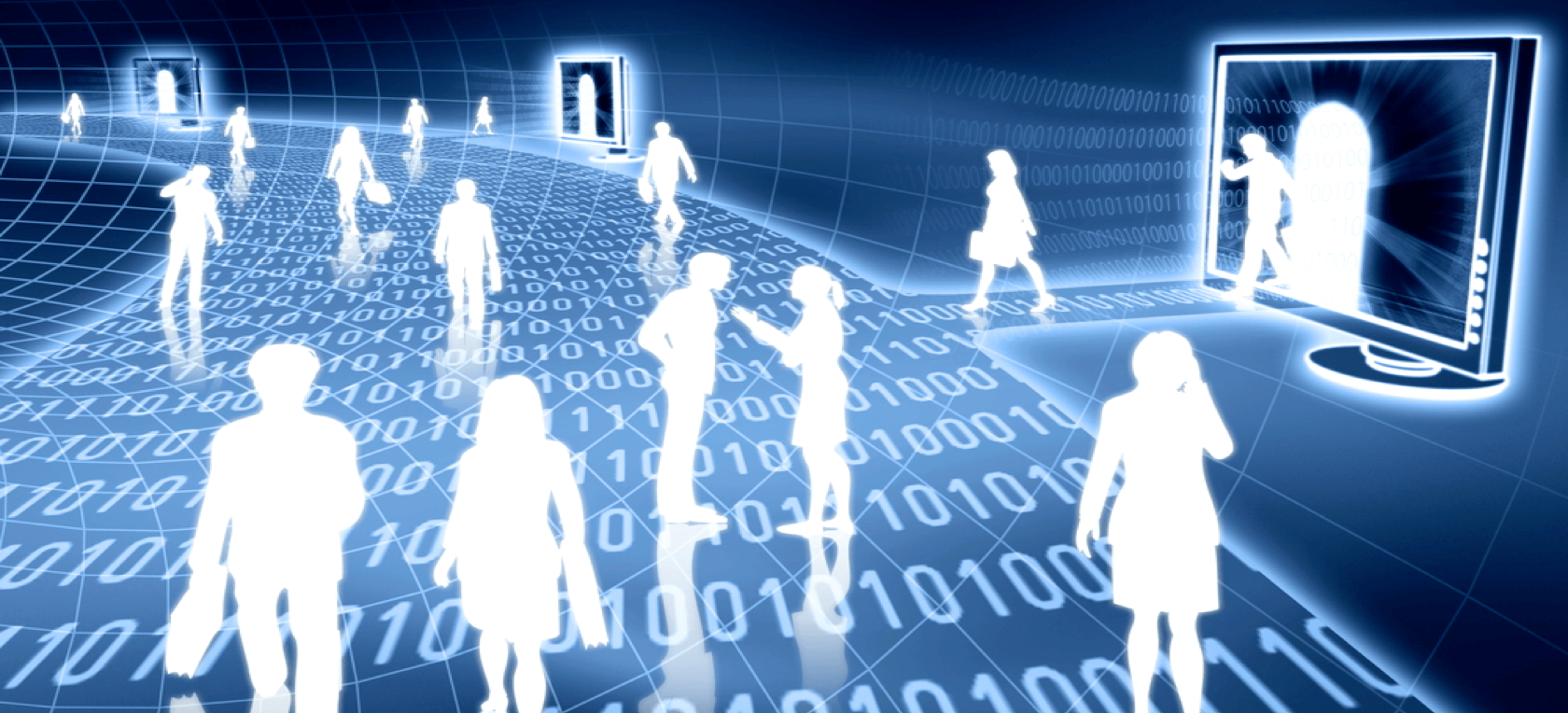 «Цифровая трансформация произведет технологические перемены в стране и повысит конкурентоспособность нашей экономики, уровень жизни граждан и эффективность государства».


«Высокообразованное, технологически прогрессивное население рассматривается в качестве основы общественного развития и построения конкурентного преимущества страны».
КОНЦЕПЦИЯ ЦИФРОВОЙ ТРАНСФОРМАЦИИ “ЦИФРОВОЙ КЫРГЫЗСТАН” - 2019-2023
Важный фактор современной действительности
Появление студентов поколения Z, (цифровые студенты)
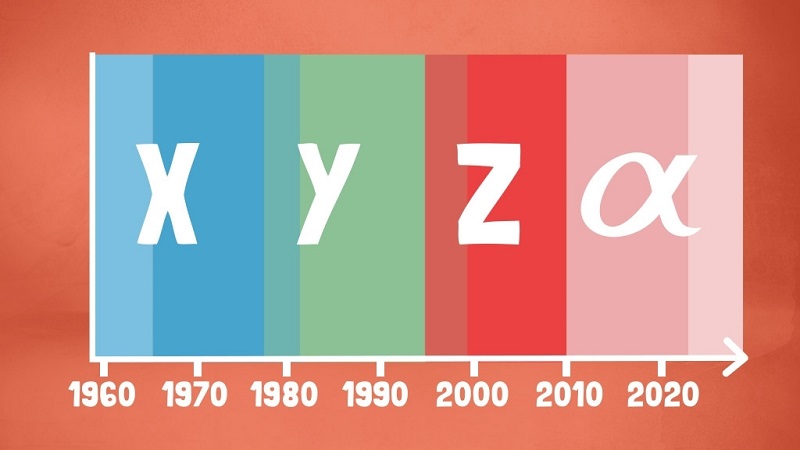 Психологические особенности
студенты поколения Z
делает вуз более  адаптированным для целевой аудитории нового поколения студентов
неизбежный этап его развития
Цифровизация вуза
приводит к повышению конкурентоспособности вуза
Компоненты цифровизации вуза
Технологический компонент
1. Цифровая трансформация вуза – это в первую очередь развитие единой непротиворечивой информационной системы, которая обеспечивает:
Технологический компонент
IT платформа должна включать
Но решение всех этих задач возможно только при наличии IT платформы, обеспечивающей цифровую учебную среду
Технологический компонент в КГЮА
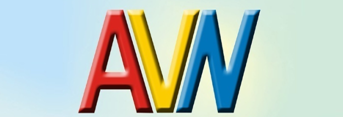 В КГЮА, как и во многих вузах КР, в качестве системы управления учебным процессом используется система ABN как единая, централизованная программно-аппаратная платформа
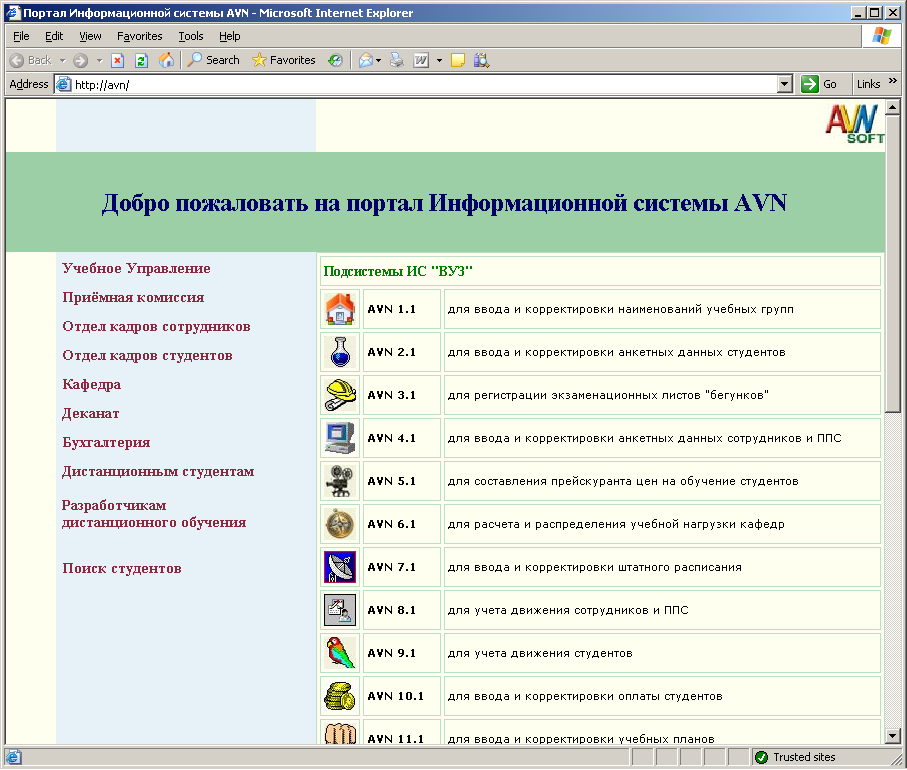 Технологический компонент в КГЮА
Система управления учебным контентом -
Образовательный портал
Система управления курсами (course management system – CMS) 
конструктор курсов iSpring Suite
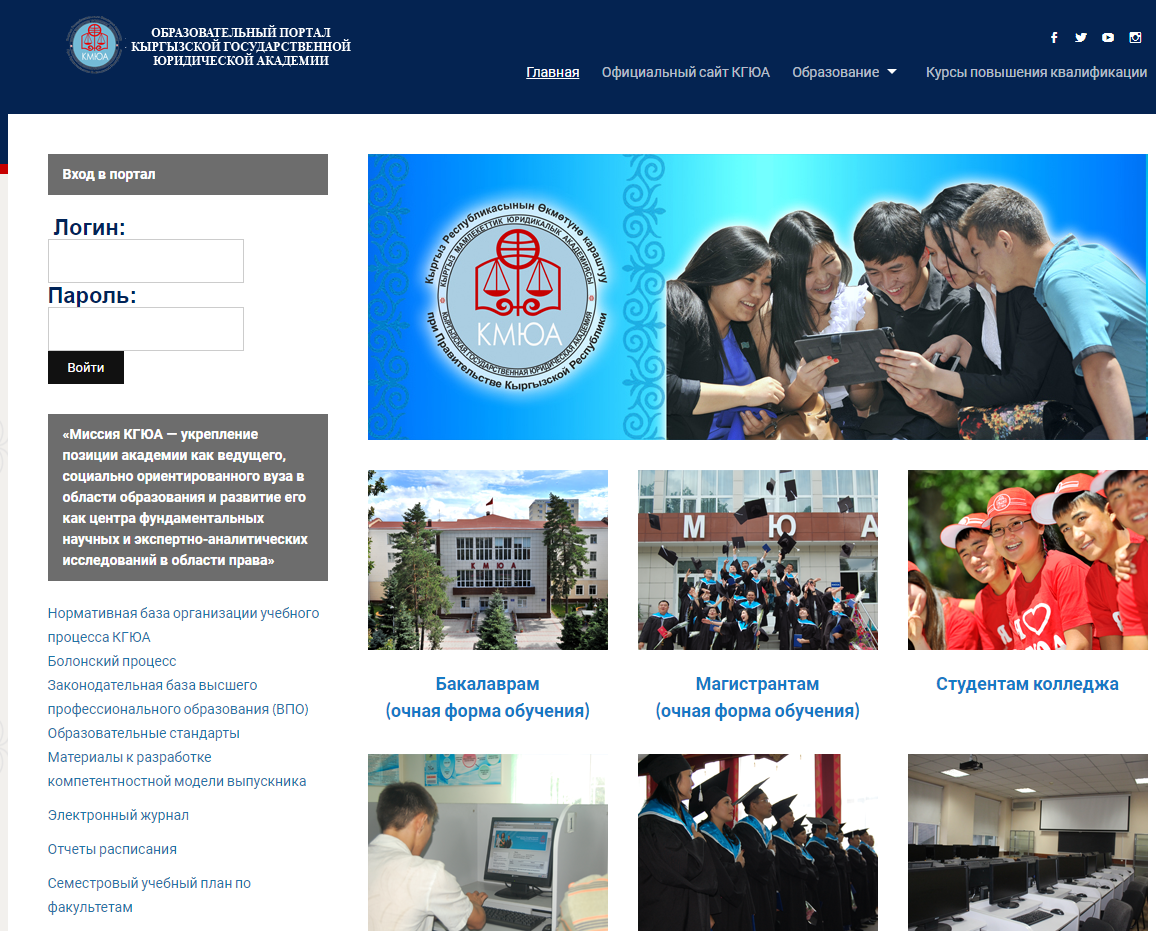 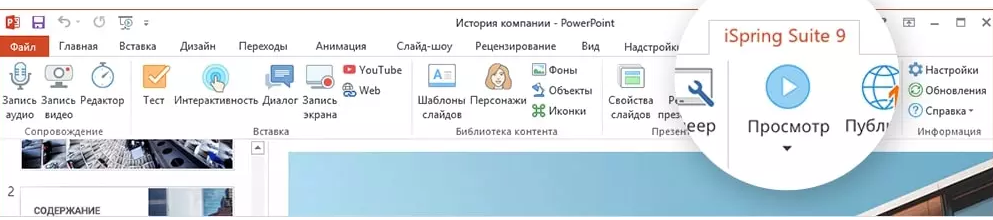 Технологический компонент
Технологический компонент
2. Цифровизация вуза сегодня требует и предоставления современных сервисов в виде доступа к образовательным ресурсам студентам, магистрантам, преподавателям 24 часа в сутки из любой точки мира, это положение для нашего вуза является принципиальным.
Технологический компонент
3.Важным аспектом цифровизации является техническая оснащенность вуза
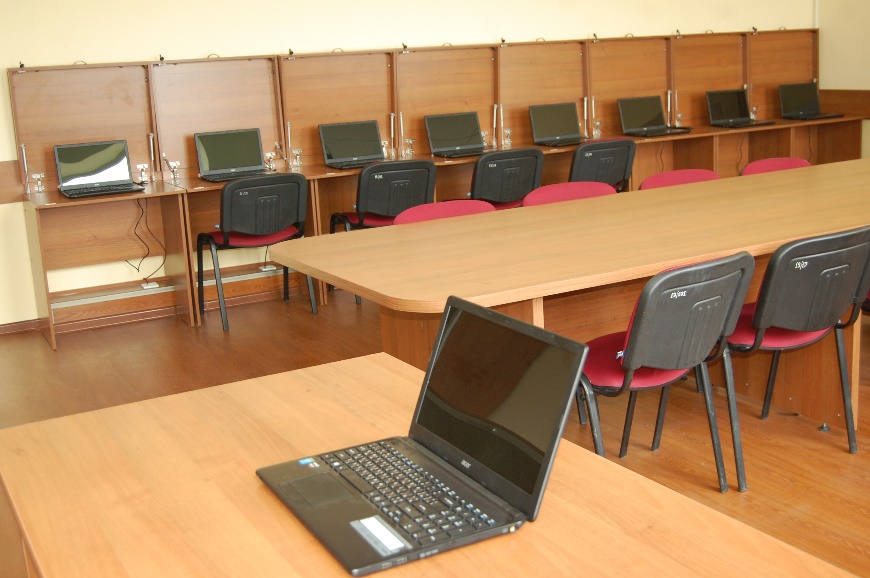 Современные темпы  развития  и  быстрое  моральное  старение  техники  и  программного обеспечения делают эту задачу постоянно перманентной, поэтому компьютеризация вуза является скорее процессом, нежели задачей, которую можно решить к какому-либо сроку.
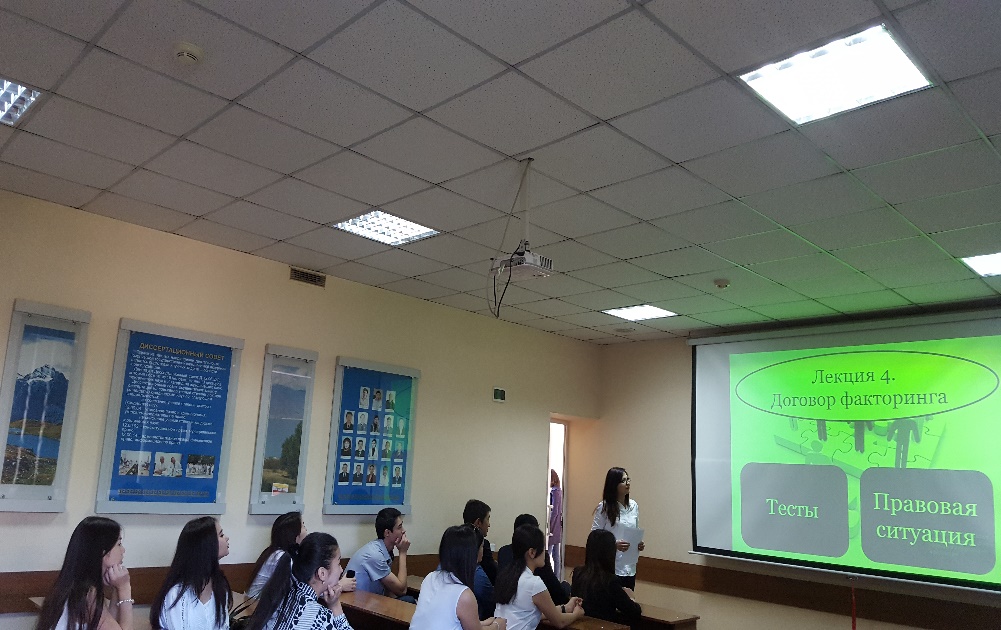 AVN EDoc
Технологический компонент
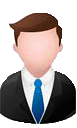 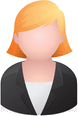 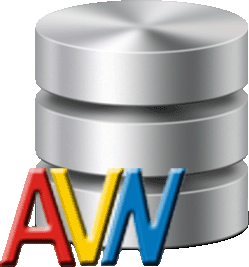 4. Цифровизация вуза сегодня невозможна без введения электронного документооборота.
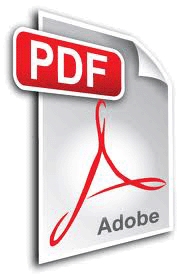 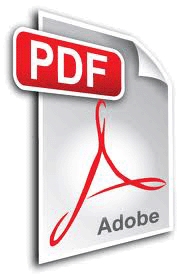 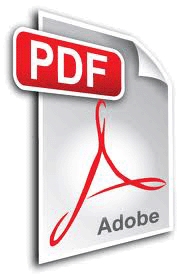 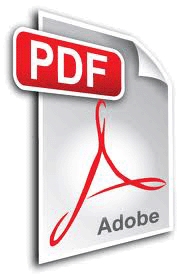 РК
РК
РК
РК
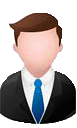 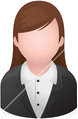 И наш вуз может сегодня говорить также о плодотворном сотрудничестве с АVN в этом направлении. С августа 2015 года в академии внедрена электронная программа АVN - электронный документооборот, которая позволяет осуществлять полный мониторинг документооборота на всех уровнях
Технологический компонент
4. Мобильные версии образовательных ресурсов,  приложения уже стали трендом современного образования.
Мы провели в академии электронное анкетирование. 
Из 1200 респондентов 96% ответили, что  при работе с образовательным порталом  и электронным дневником  чаще пользуются мобильным телефоном.
Игнорировать этот факт нельзя.
И поэтому при создании электронной образовательной среды, разработки электронного контента мы учитываем возможность использования мобильных версий сайта, образовательного портала и его ресурсов.
С 2018 года в академии было подключено мобильное приложение «Kelechek Bilim».
Технологический компонент
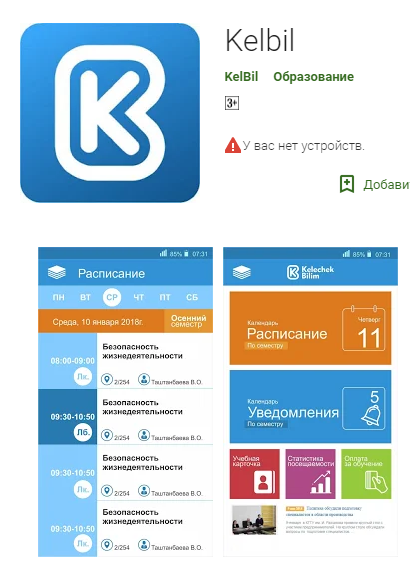 Через систему оповещения  «push уведомление» мобильного приложения студенты получают информацию об успеваемости, посещаемости, о допуске к сессии, о платежах с номером квитанции и даты оплаты, о финансовой залолженности, о мероприятиях в ВУЗе,   информацию от деканата.
Сегодня мы прорабатываем со специалистами «Kelechek Bilim» возможность размещения в электронном журнале оценок студентов за выполнение самостоятельной работы, модульный контроль.
Содержательно-методический компонент
Сегодня  реализация онлайн-обучения  в нашей стране возможна только в рамках локальной стратегии каждого вуза, т.к. в законодательной базе КР до сих пор нет  понятия «электронное обучение», в отличии от российского законодательства, в котором понятие открытого онлайн курса ложится в контекст применения электронного обучения при реализации образовательной программы или ее части.
Содержательно-методический компонент
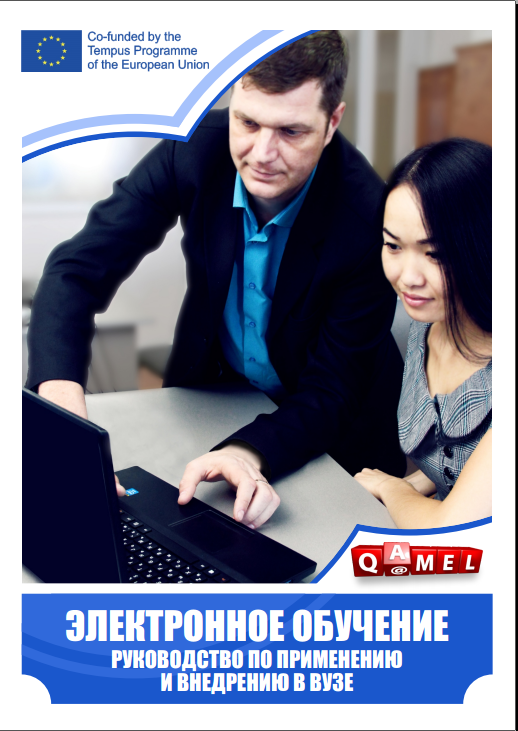 Содержательно-методический компонент
Содержательно-методический компонент
Использование  онлайн-курсов на собственной платформе вуза
Может использоваться в смешанной модели обучения
Может предоставляться студенту на выбор как альтернатива технологии освоения или альтернатива дисциплины по выбору
Онлайн-курс может быть включен изначально в учебный план образовательной программы
Кадровый компонент
Новые вызовы и угрозы, а вместе с тем и новые возможности – это весомые аргументы для повышения точности выбора приоритетов и направлений в области цифровизации вуза, серьезное основание концентрироваться на стратегических задачах.
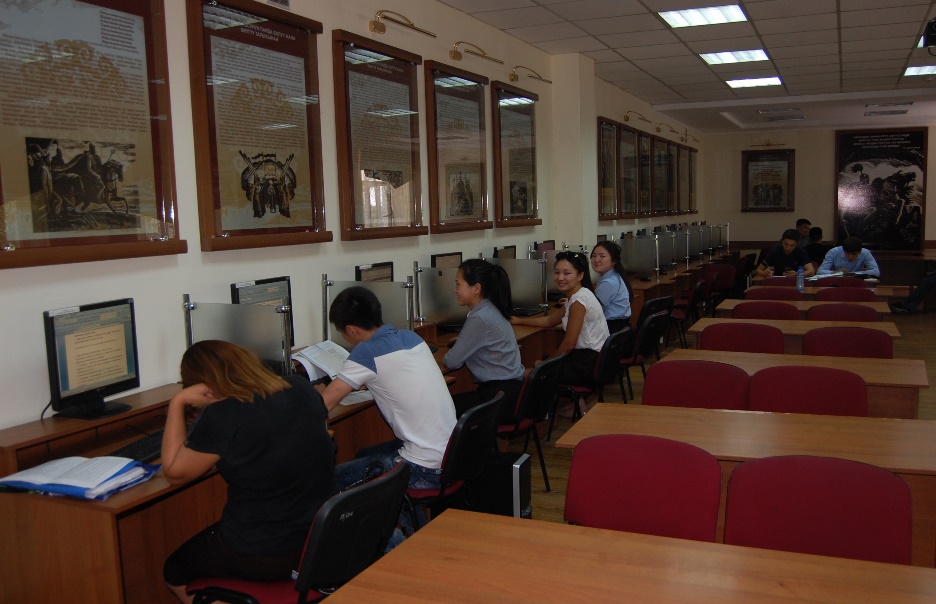 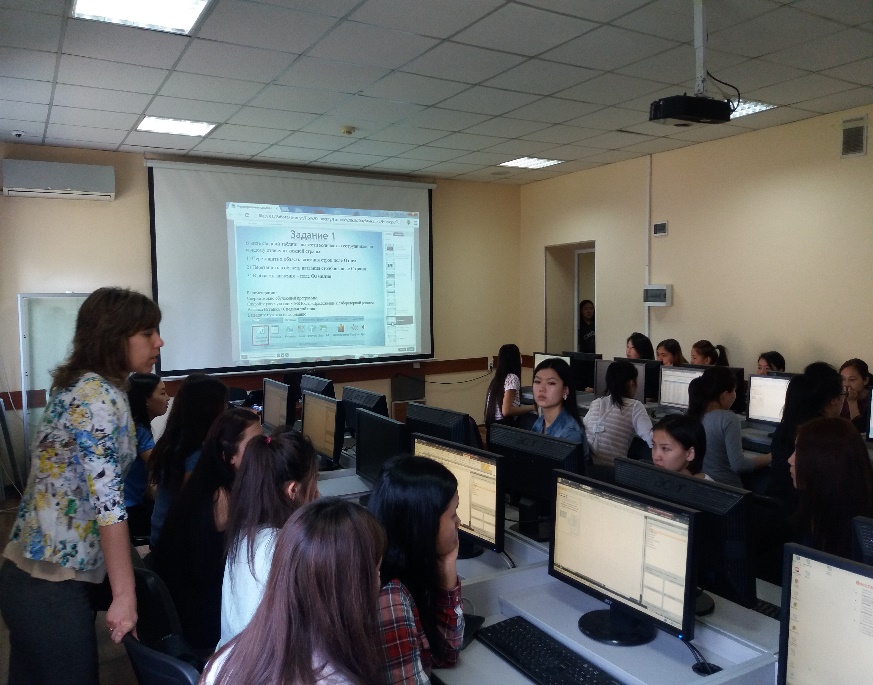 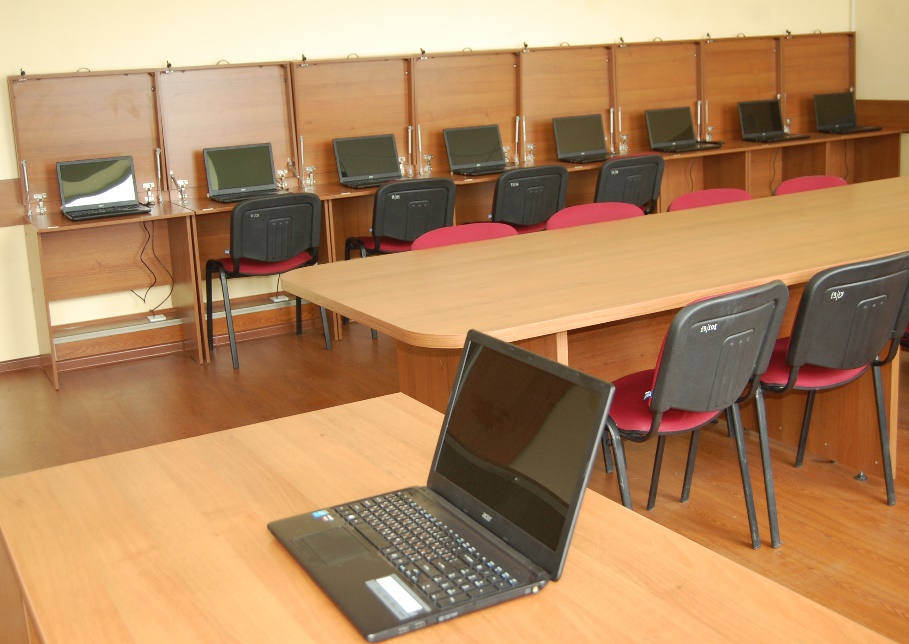 Благодарю за внимание!
Дмитриенко Ирина adel04.72@mail.ru.
http://do-portal.ksla.kg
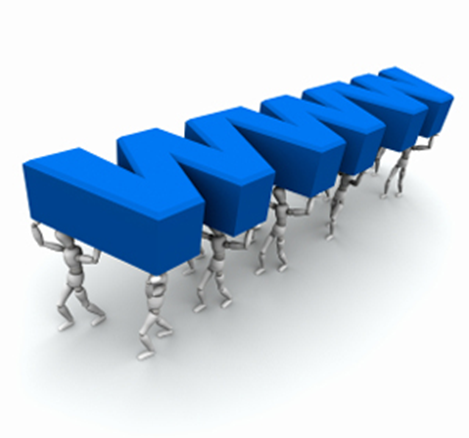 [Speaker Notes: Анимацию к 10 приемам сделать так: сначала заголовок слайда, затем название приема, затем комментарии к приему]